1 Timothy 4:14-15 (CEB)
“14 Don’t neglect the spiritual gift in you that was given through prophecy when the elders laid hands on you. 15 Practice these things, and live by them so that your progress will be visible to all.”
[Speaker Notes: © Copyright Showeet.com]
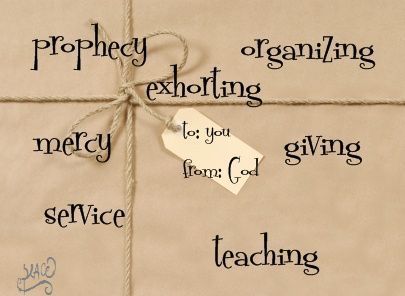 Keep Building!
Begin with the fundamentals
 
     Practice your spiritual gifts
 
		Dream with God’s 		  imagination
[Speaker Notes: © Copyright Showeet.com]